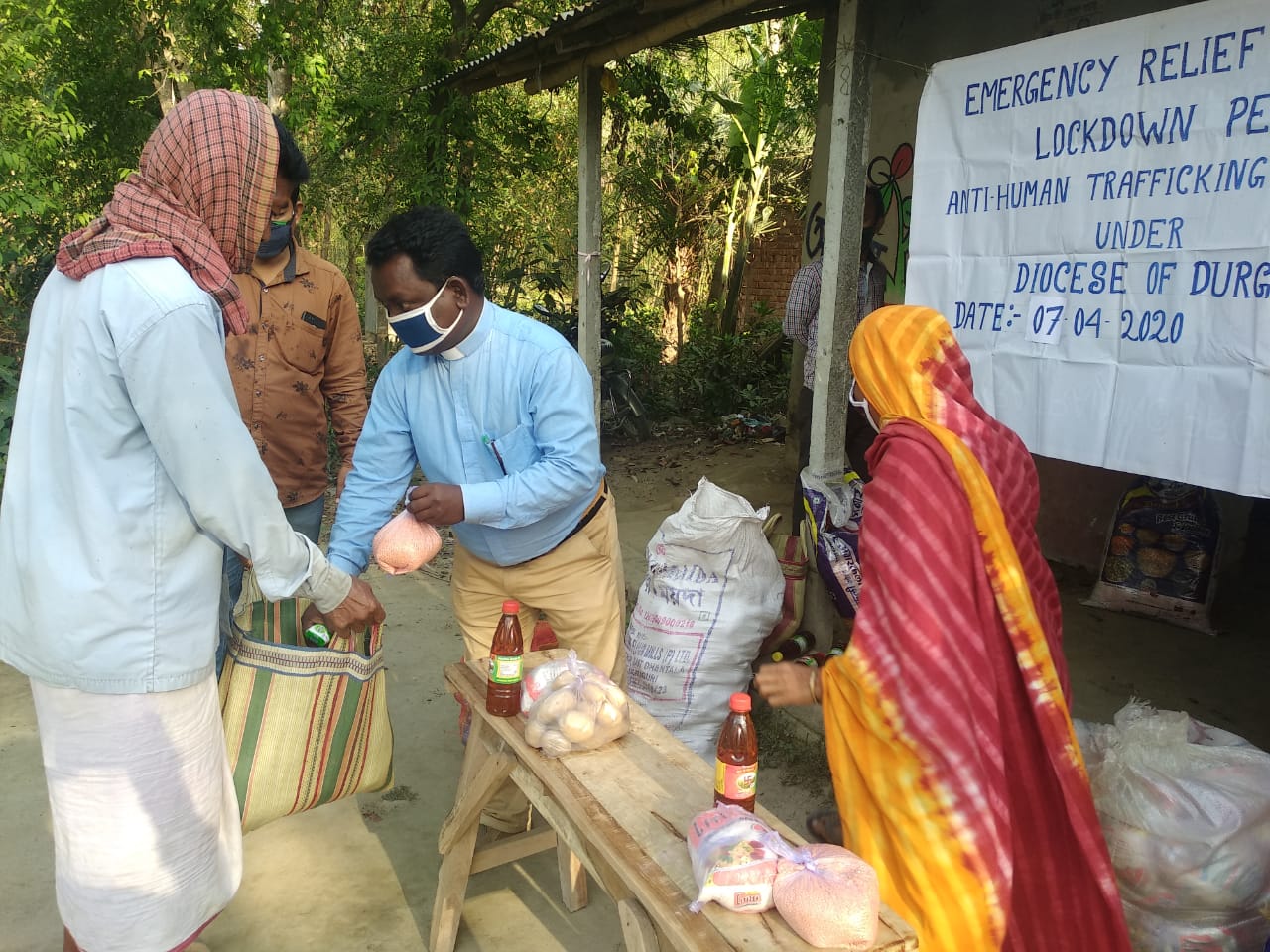 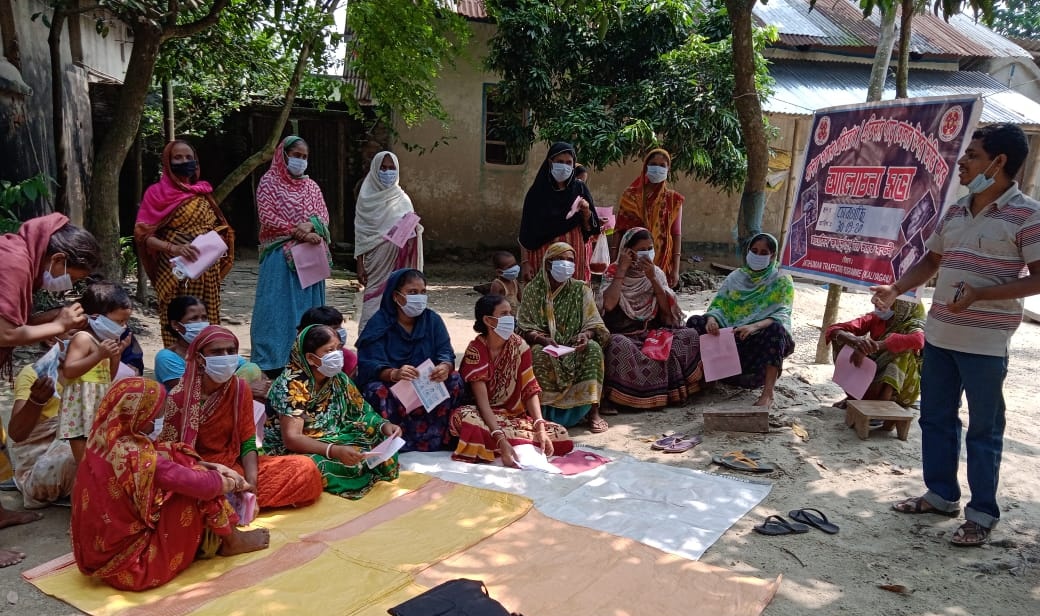 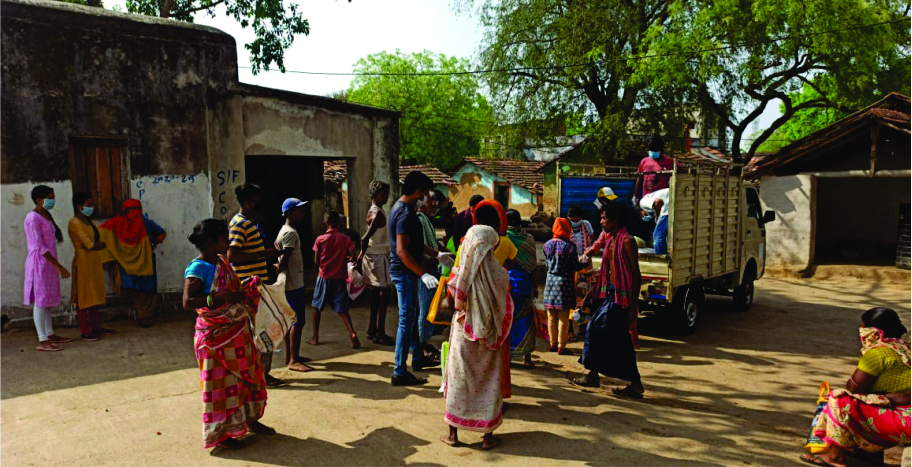 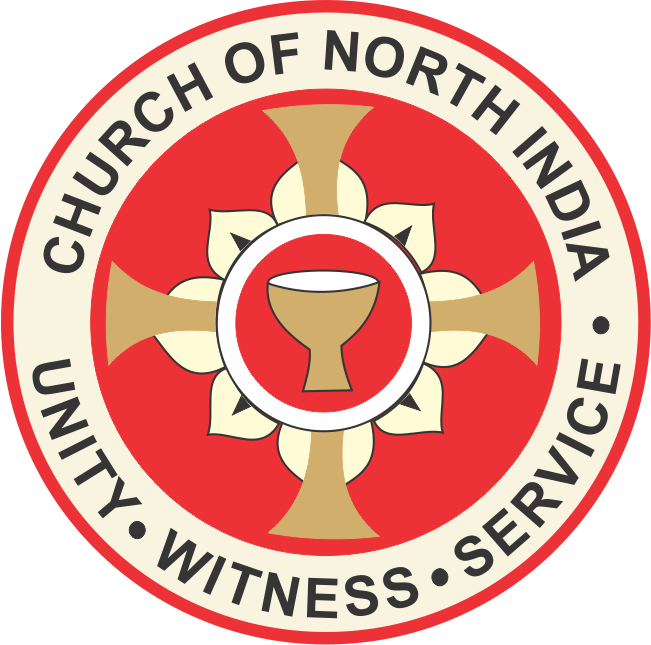 AHT Efforts: During the Pandemic
Diocese of Durgapur (CNI)
India’s Crisis
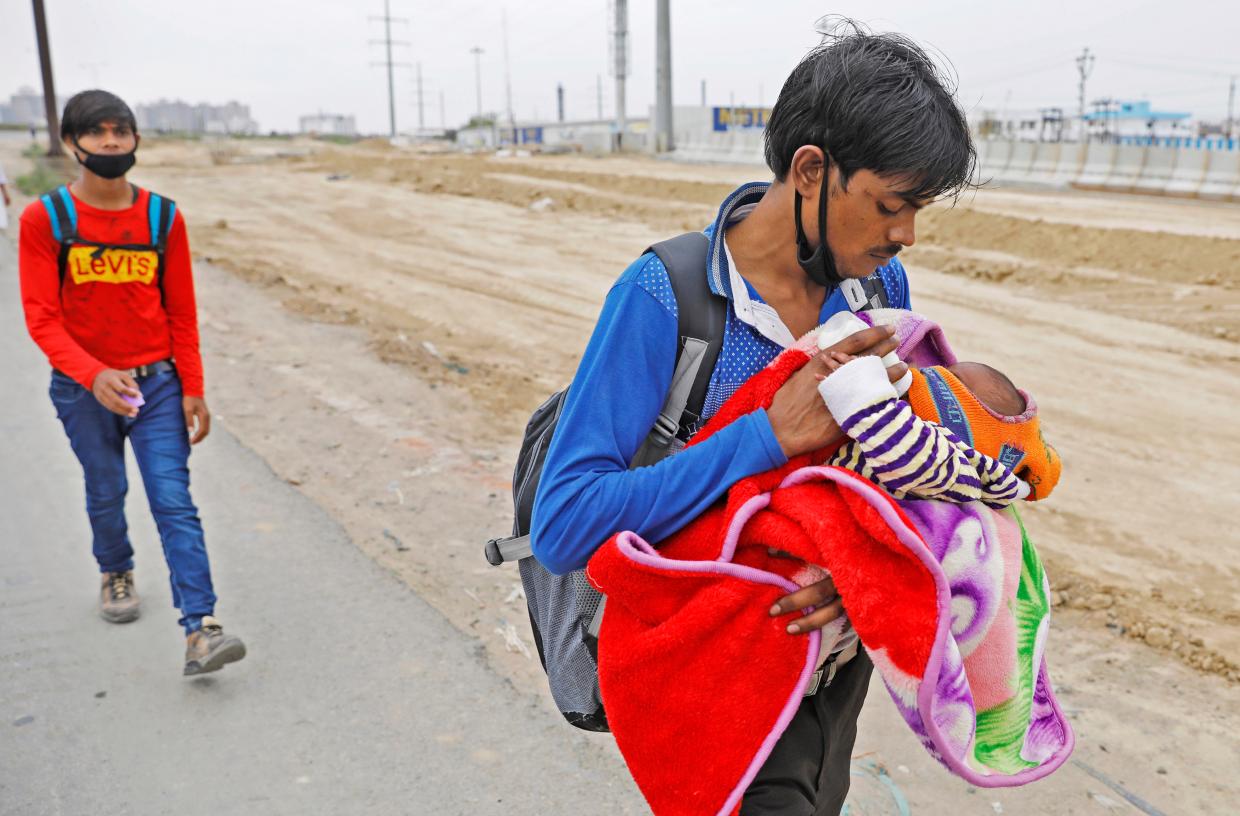 The Pandemic has had many repercussions in India
Migrant labourers all over India have lost their jobs and many have died 
The Economy took a hit with the largest drop in GDP of 23.9%	
Massive unemployment
Reverse migration in hopes of employment
FMCG, Micro Small & Medium Enterprises, & even agriculture suffered adversely
India slipped 10 places to 51st position in the 2019 Democracy Index's global ranking due to the "erosion of civil liberties”
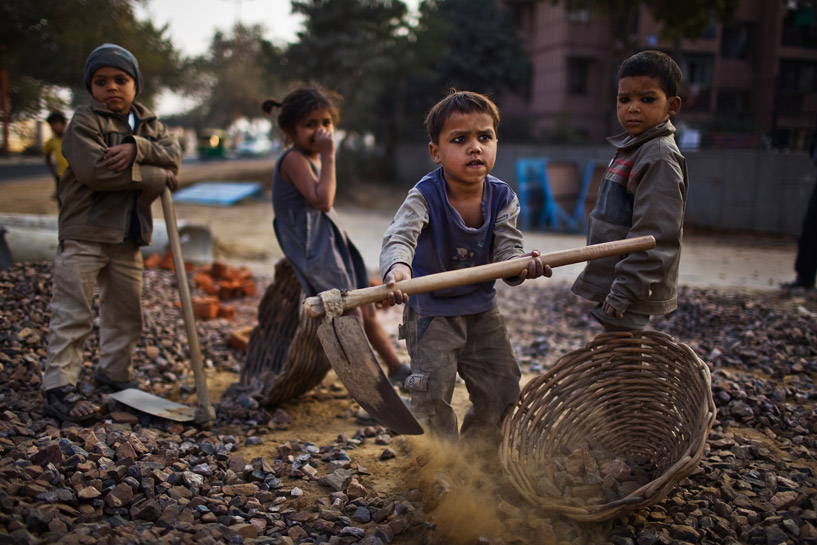 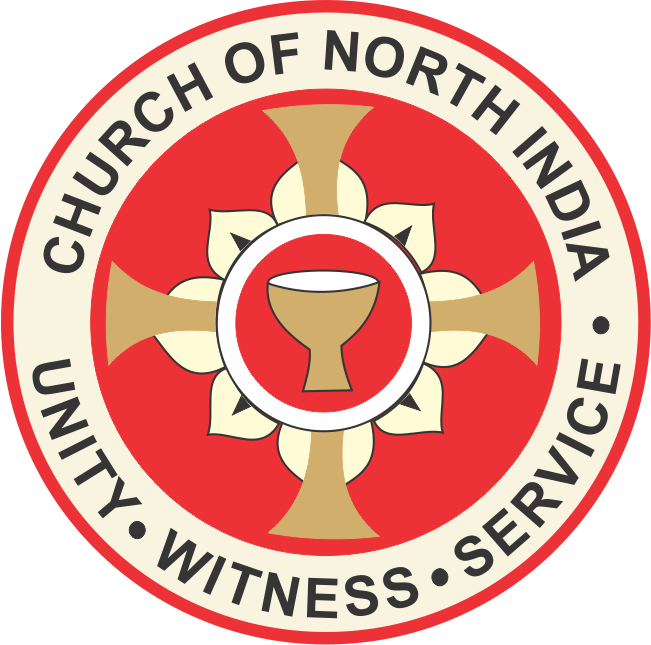 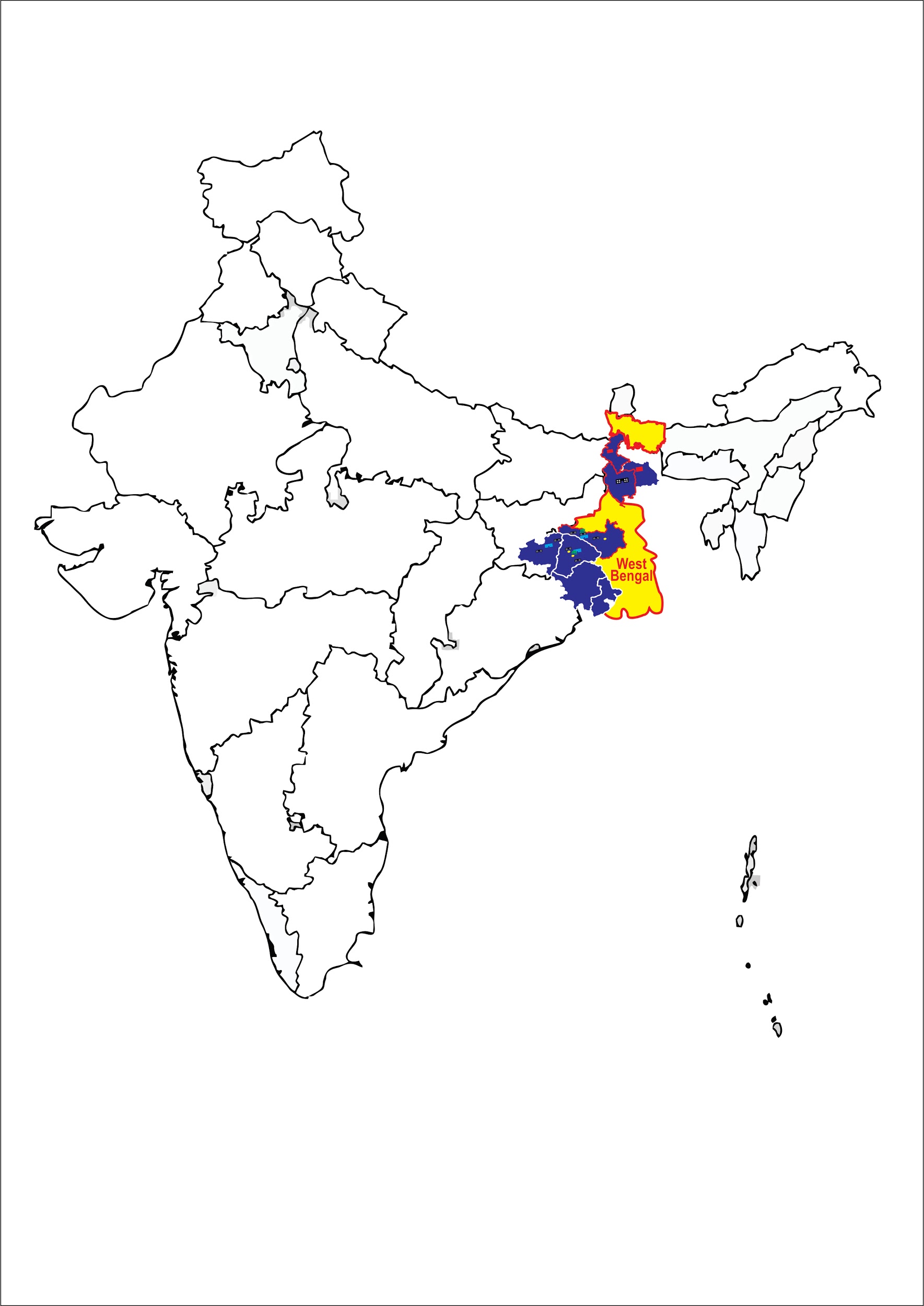 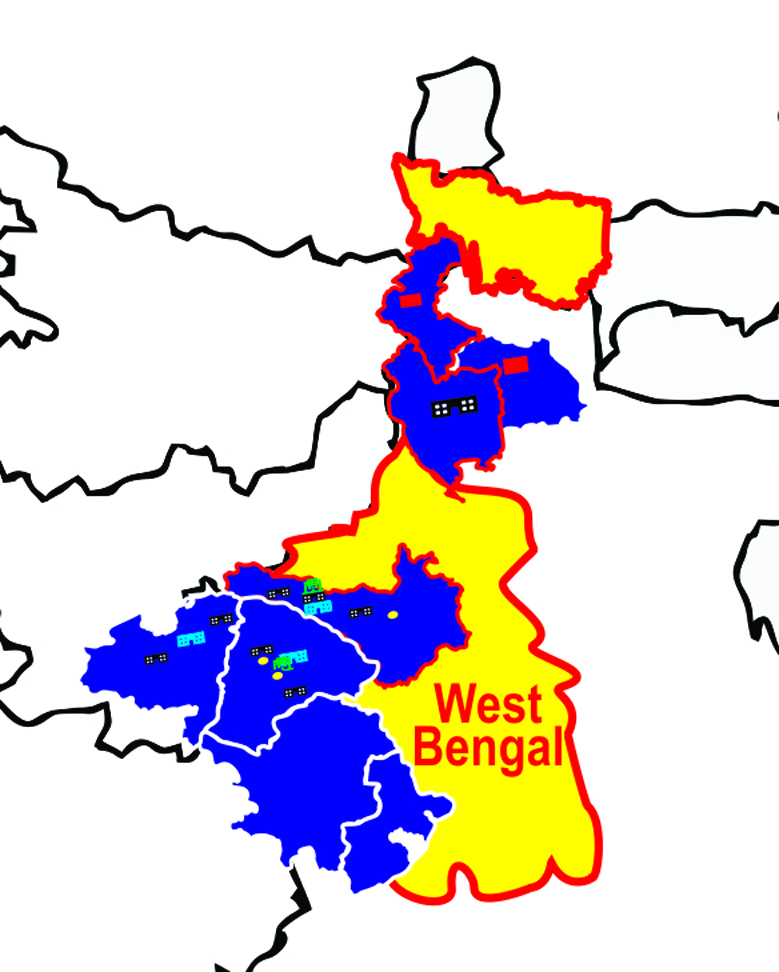 Present situation in the Diocese
The Diocese is currently slowly reopening its church doors. 
The Diocese is also picking up in terms of activity trying to create a balance of online and offline
Focus is on supporting and strengthening what needs buffering
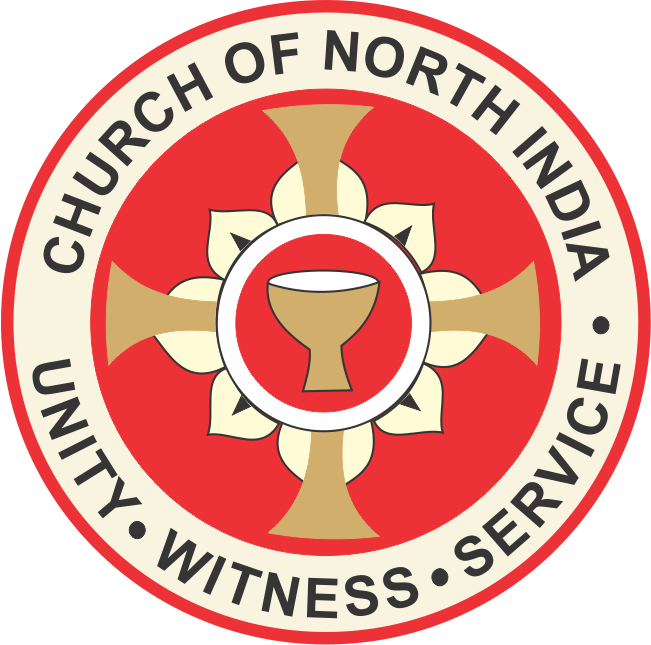 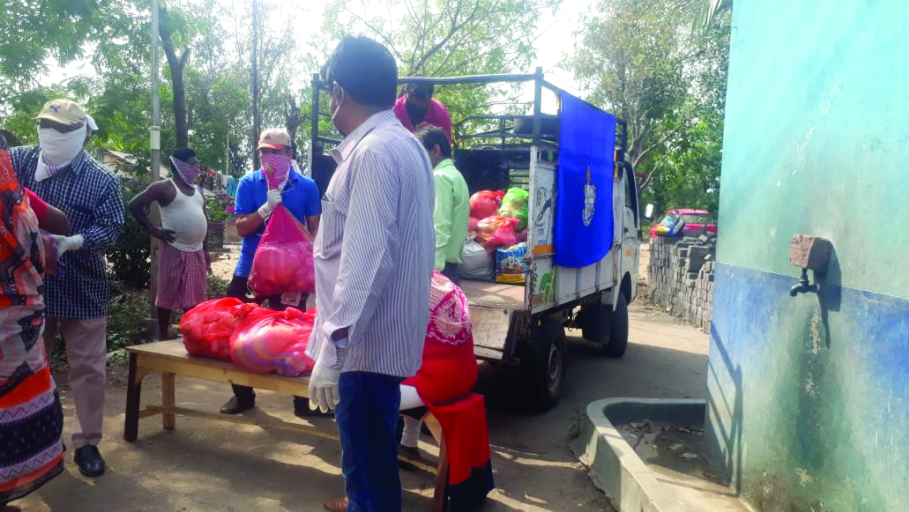 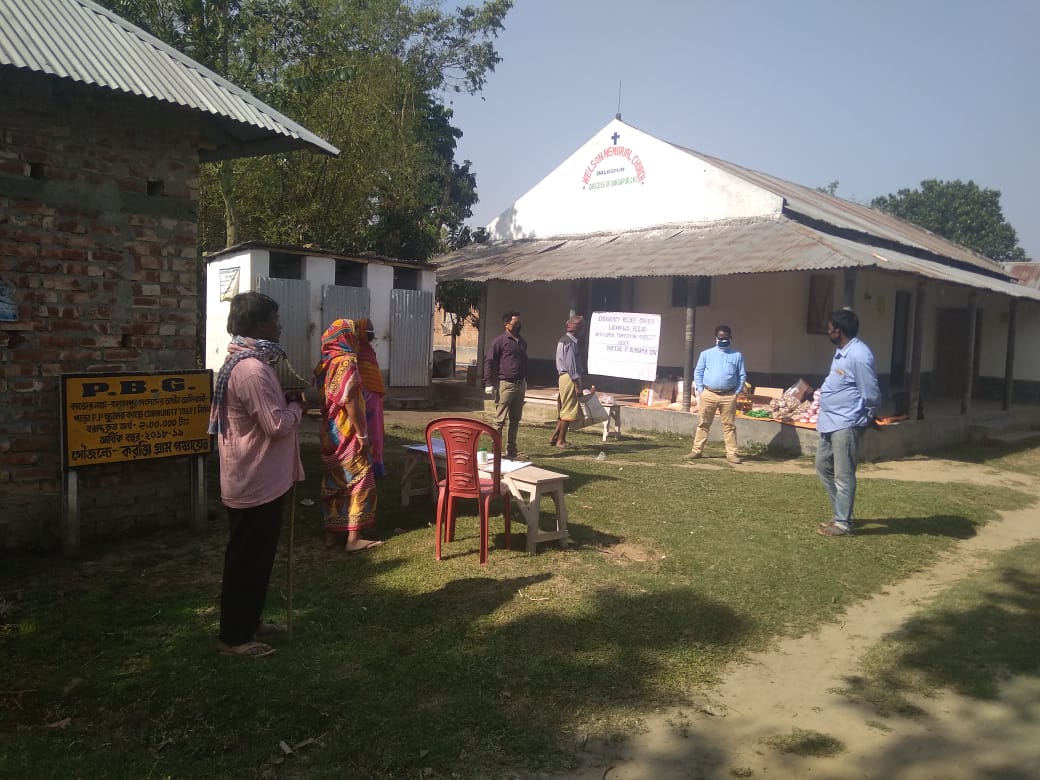 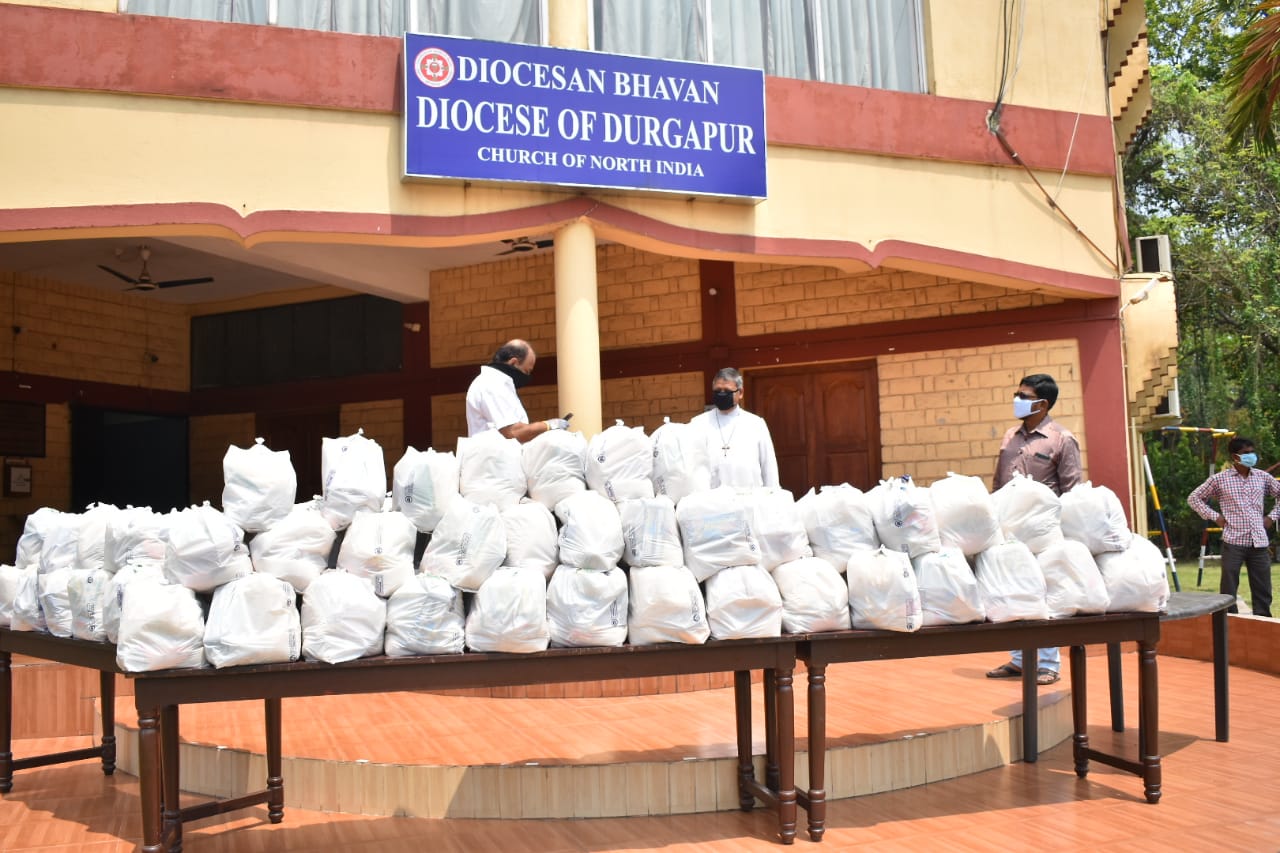 Response of the Diocese to Covid
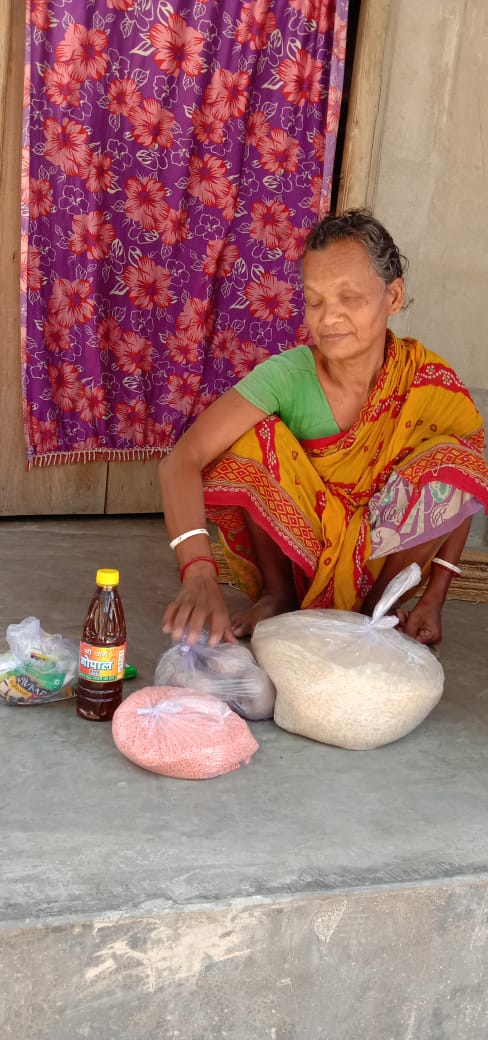 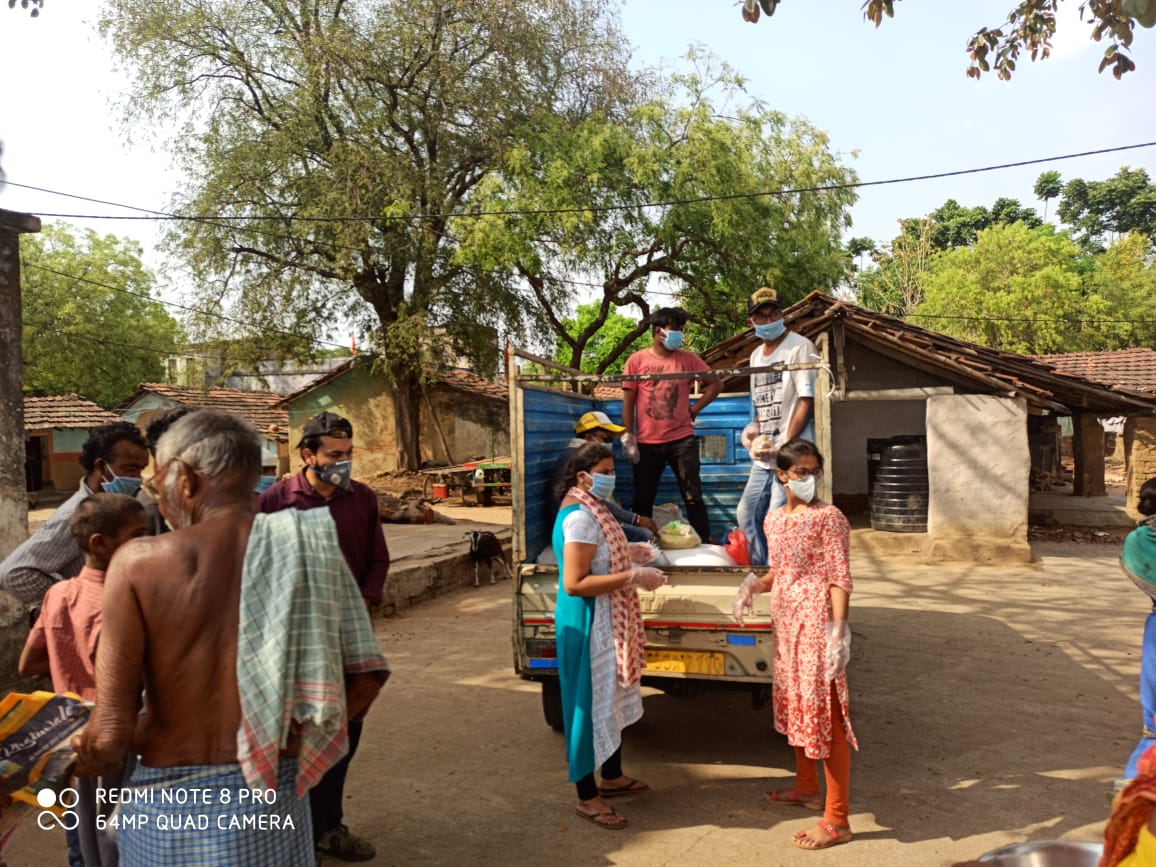 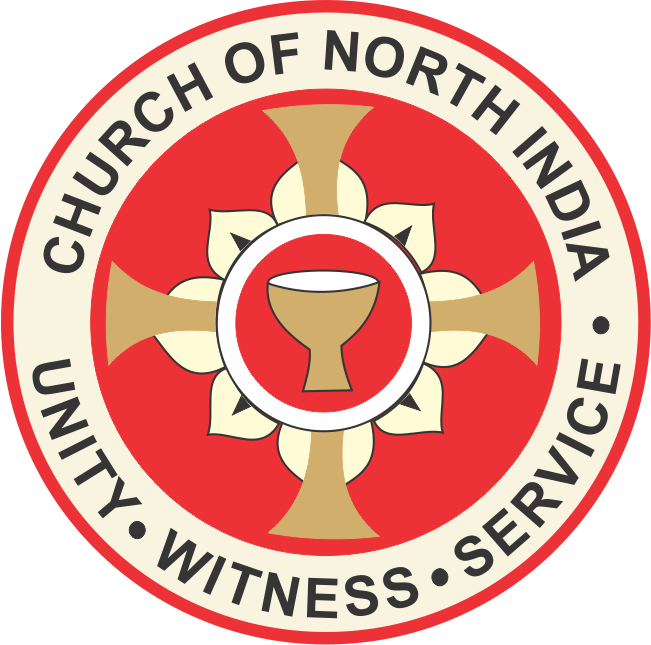 Response to rising cases of trafficking
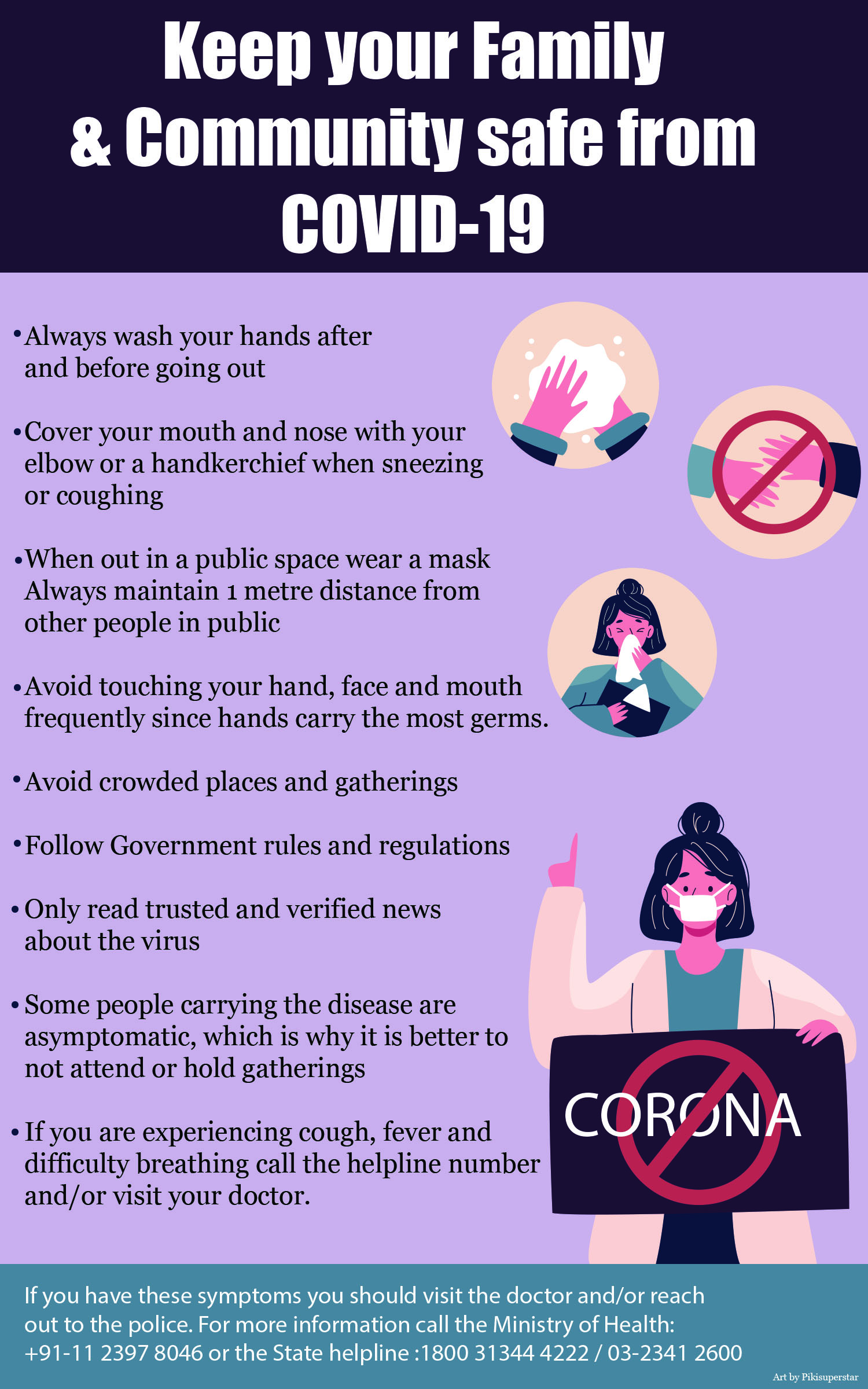 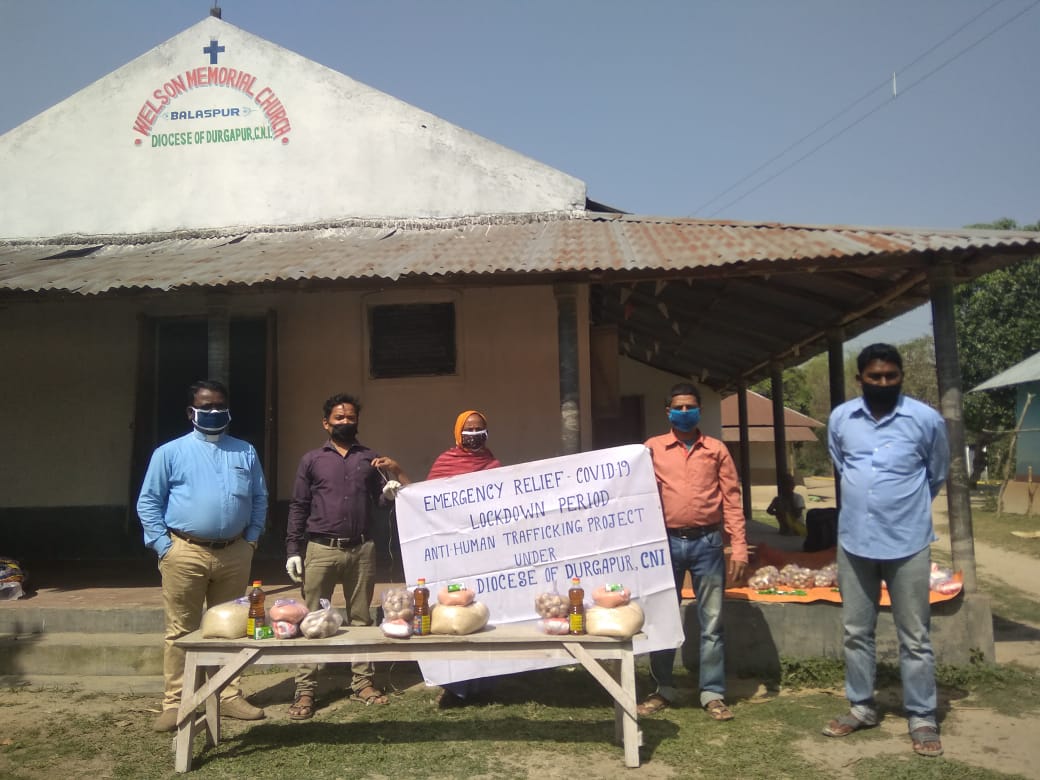 News reports state that there is a rise in human trafficking

The AHT team decided to
Have smaller but more frequents gatherings
Spread awareness on Covid
Focus on the precautionary measures necessary if travelling
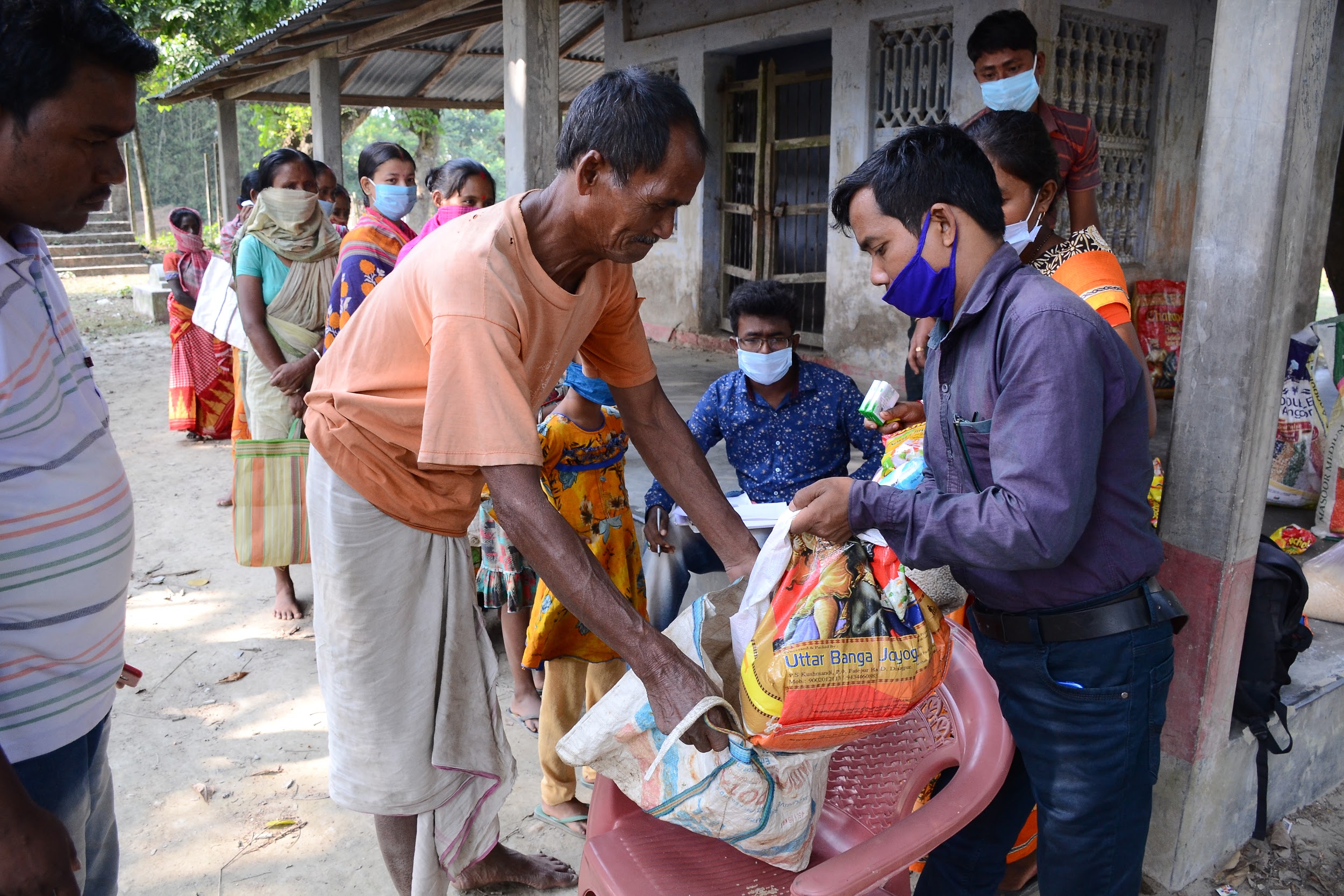 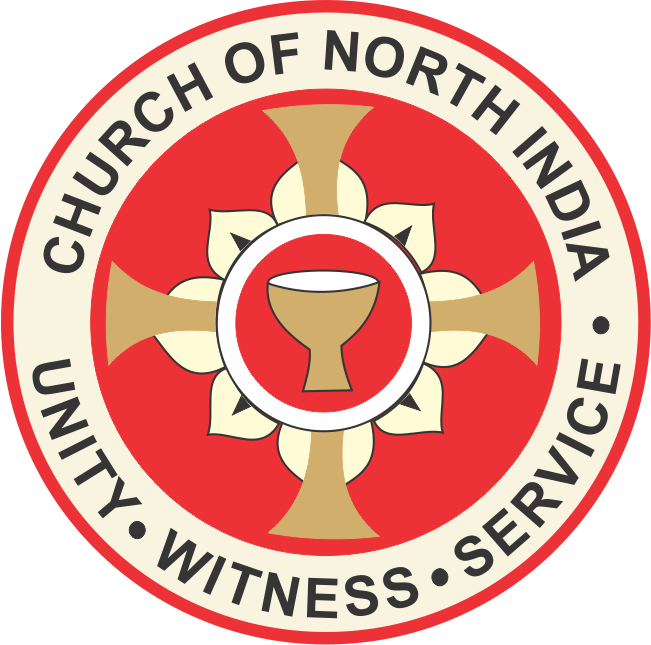 Collaborations with other organizations
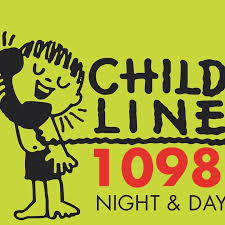 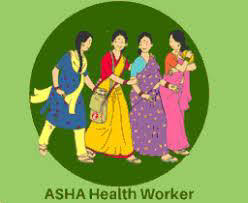 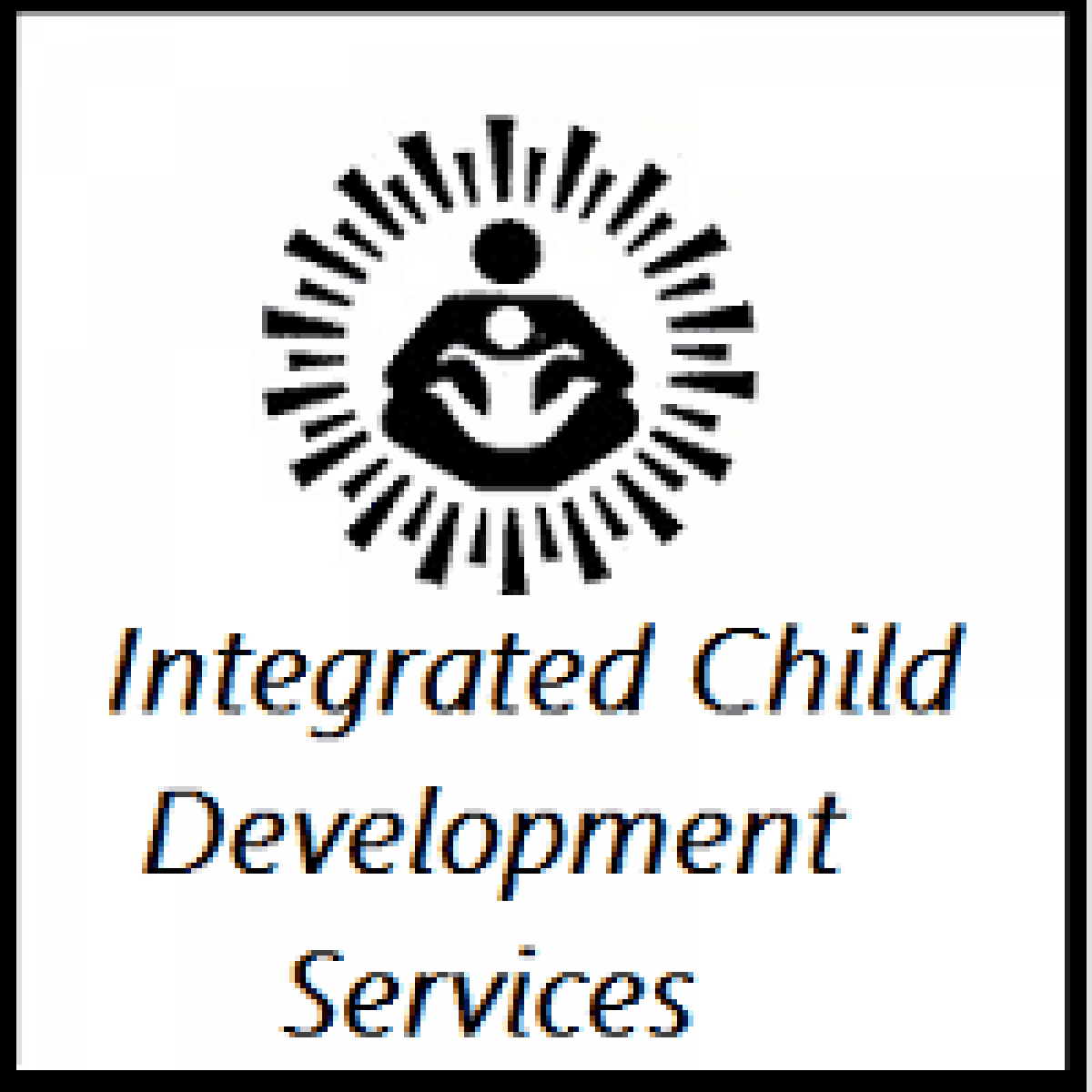 and:                         
Bondhan Dal 
IMC in Kunur                           
Legal Cells
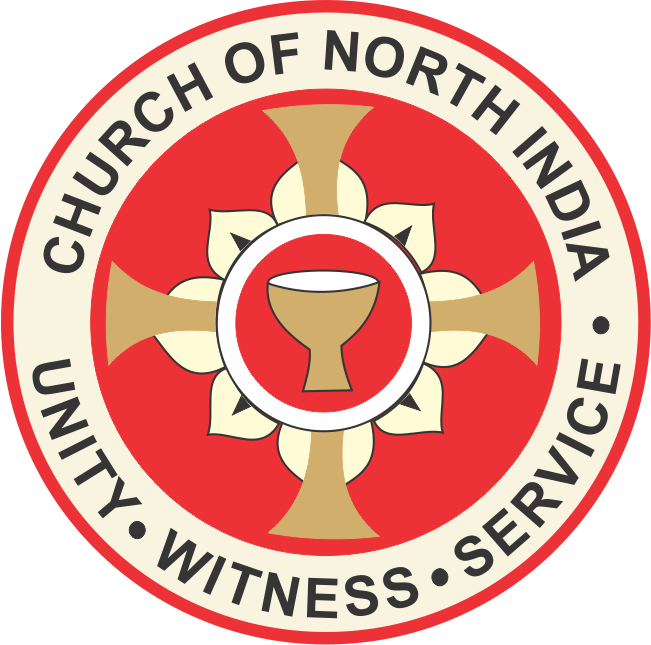 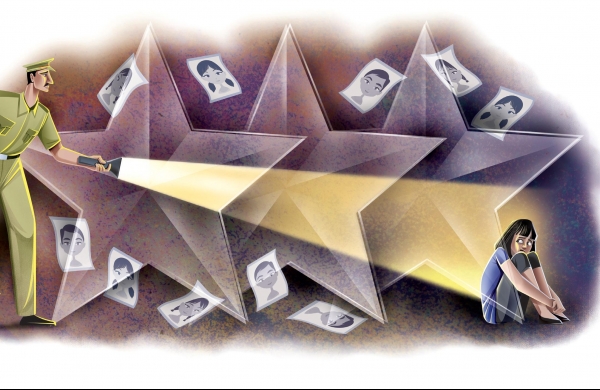 Response by the government
This period has revealed the weaknesses within the system set up by the government to prevent human trafficking. To strengthen and revitalize the existing  Anti-Human Trafficking Units (AHTUs)
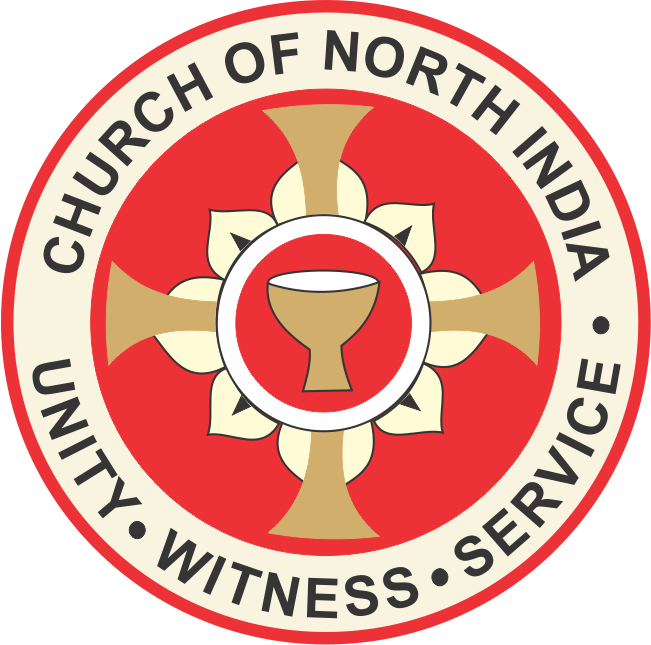 CHALLENGES
NGOs dont get a lot of support
Lack of Sufficient Manpower
Not high on the list of priorities for the Government
Reverse migration for Jobs
Elopements and Child-marriages have become an option
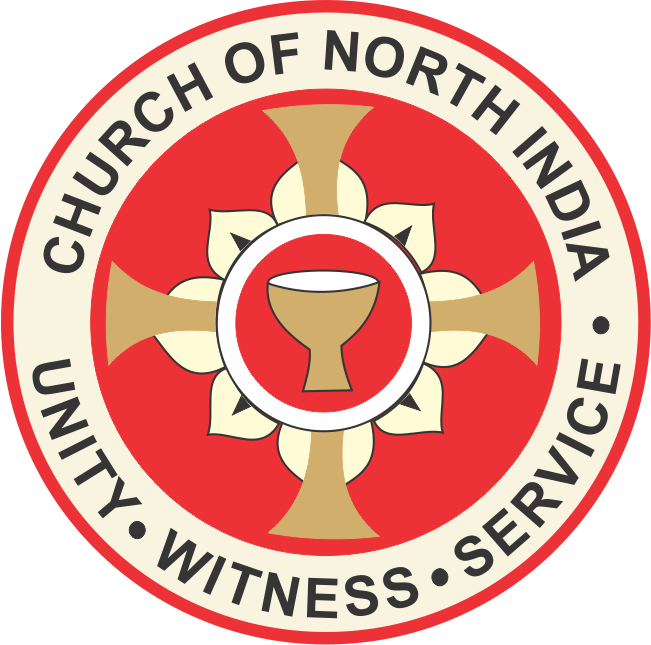 Opportunities & Lessons
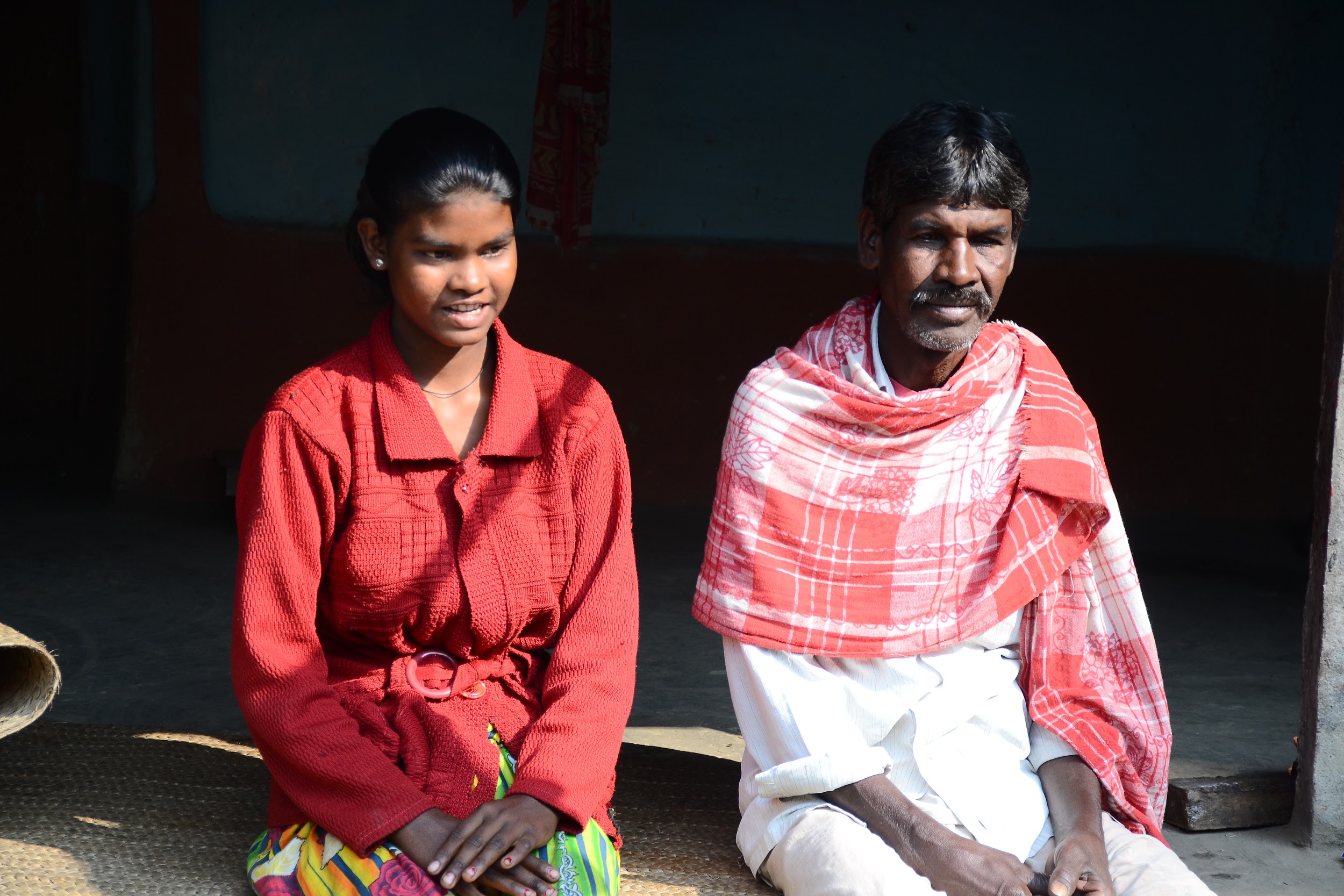 To become the first responders 
To build reputation and network across the state and slowly the country
To create footholds within communities which become deterrents for traffickers
Create safe spaces for at risk and/or trafficked children
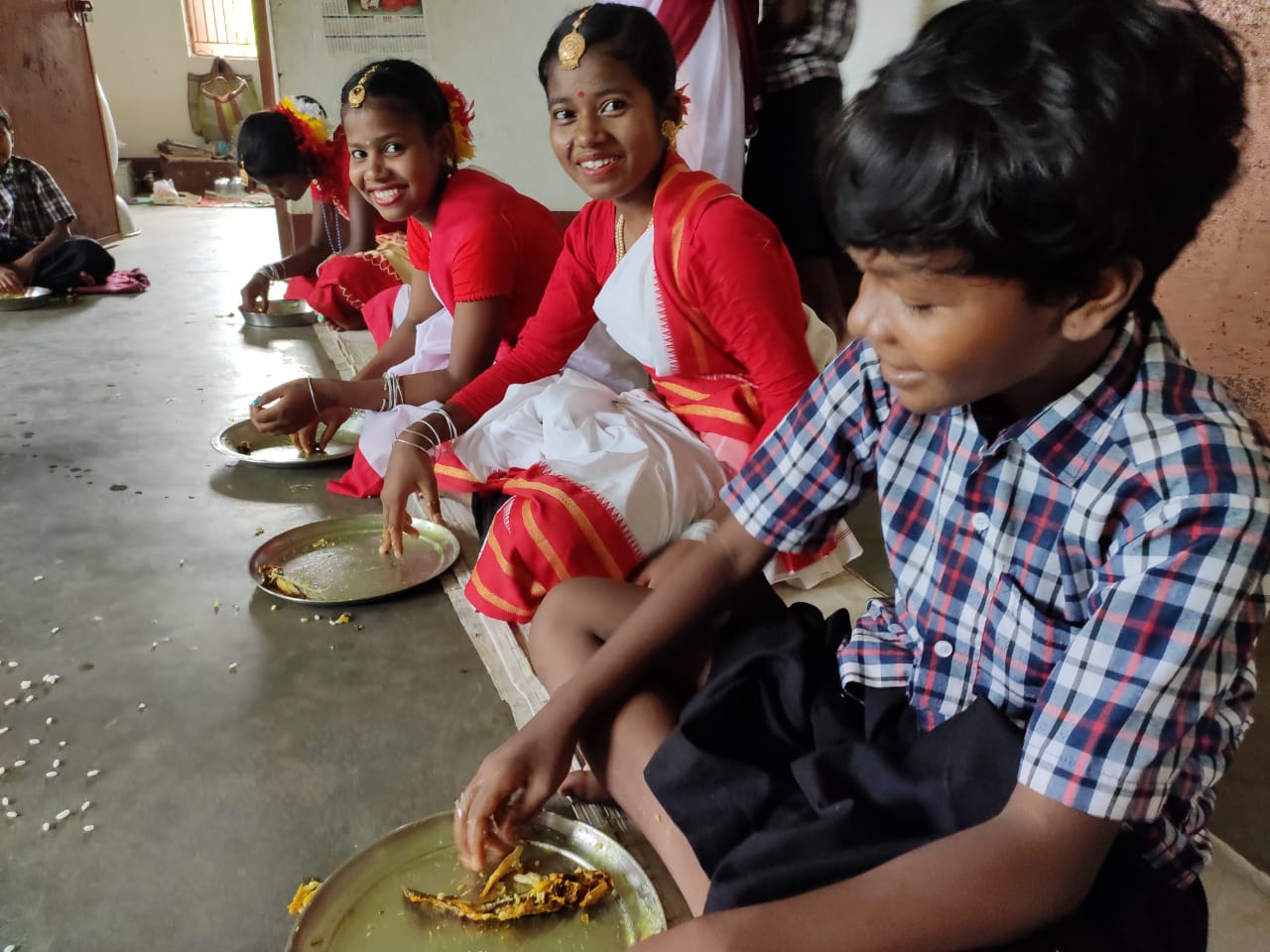 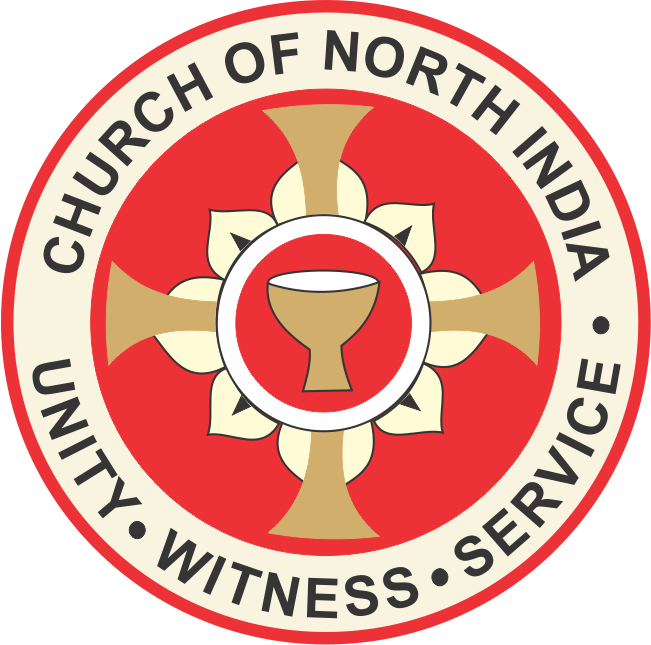 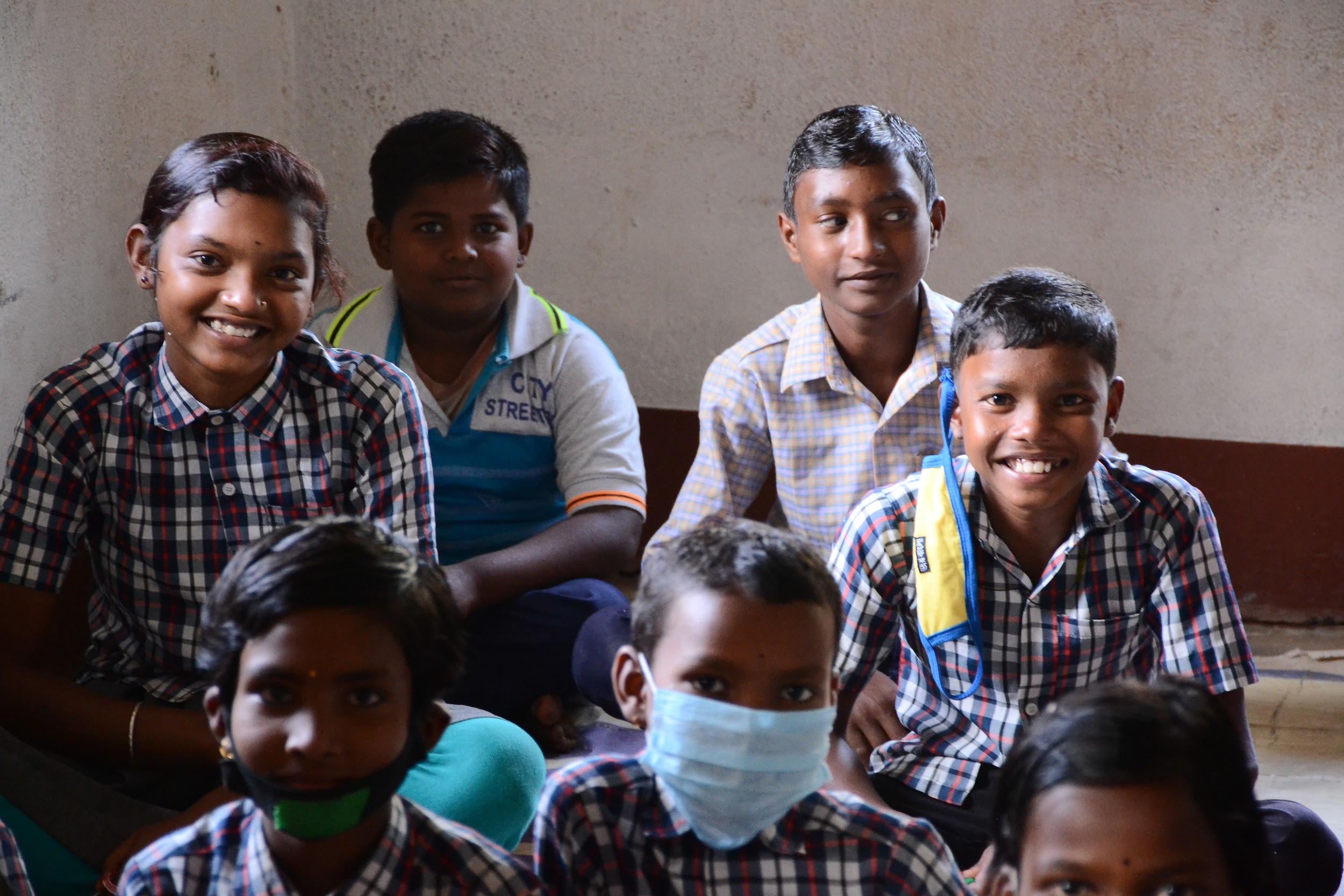 Resources & Tools
Lessons learnt on the field 
With officials
With victims
Best methods of connecting with a rural audience
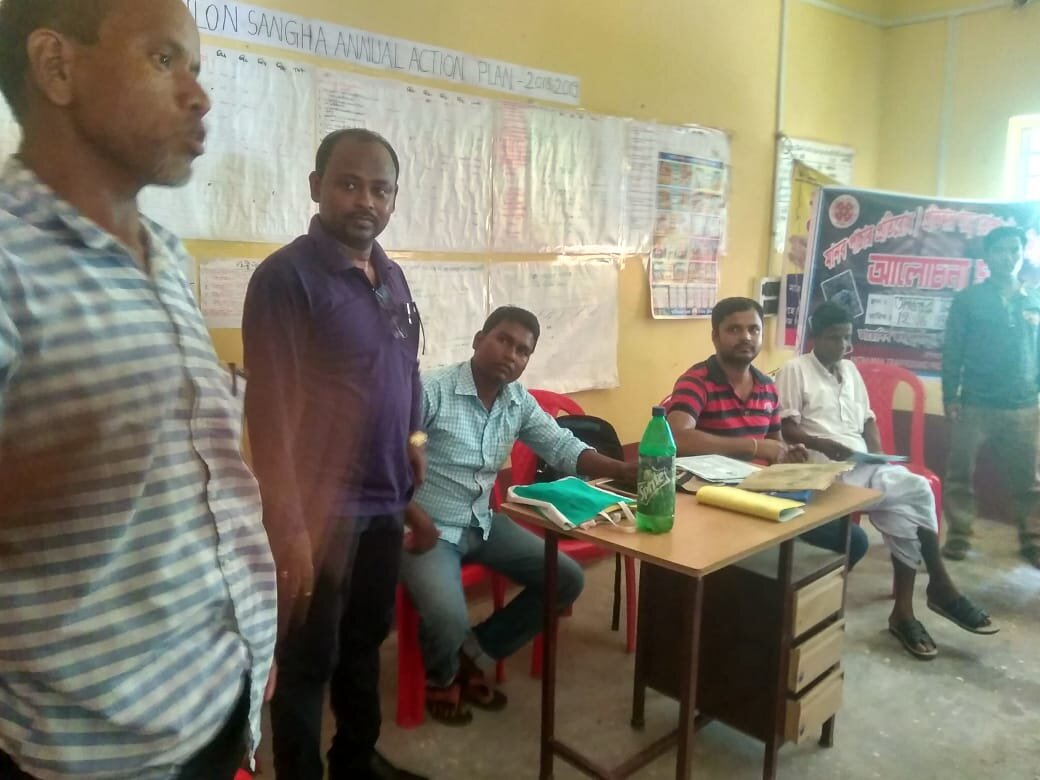 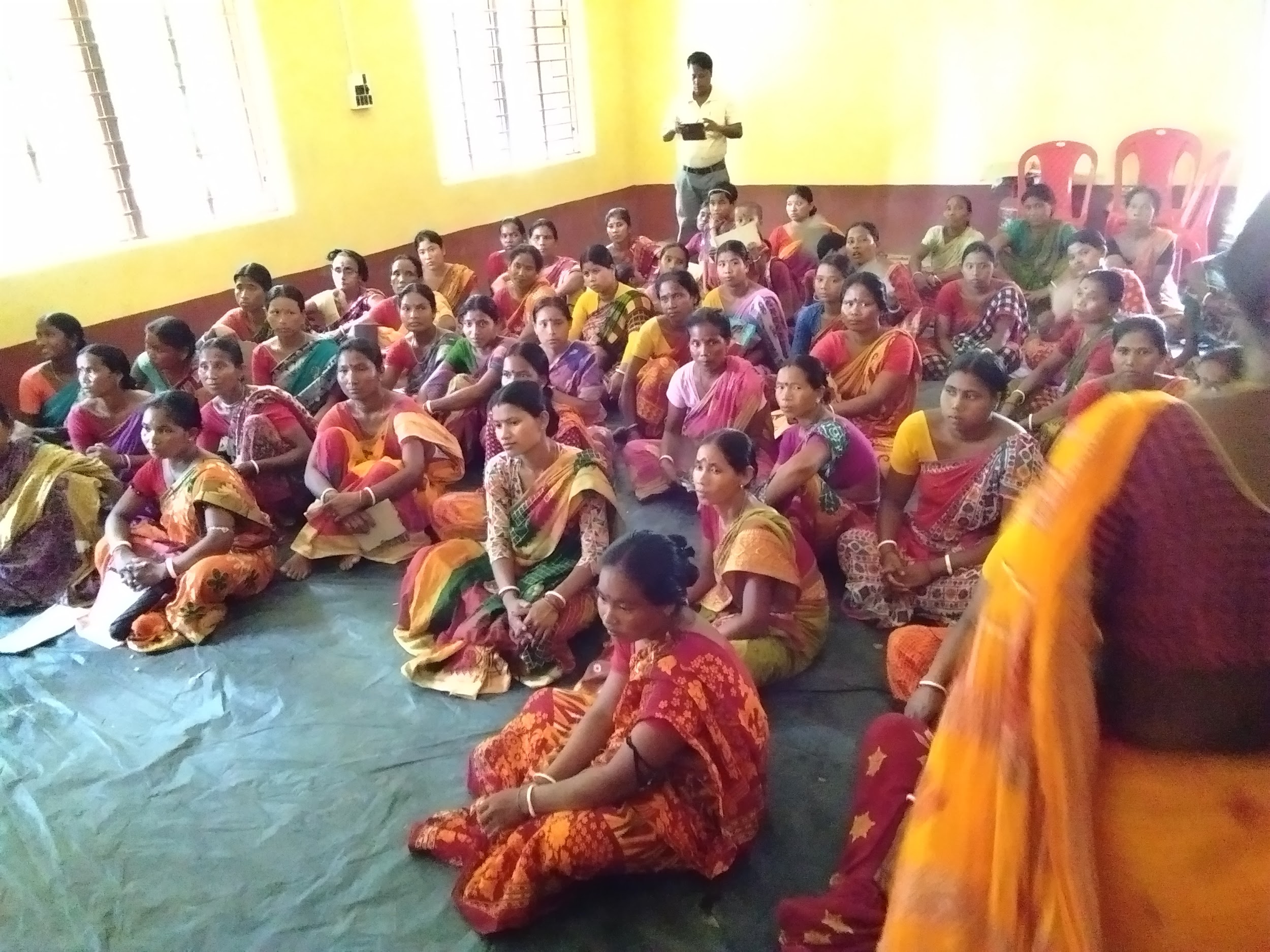 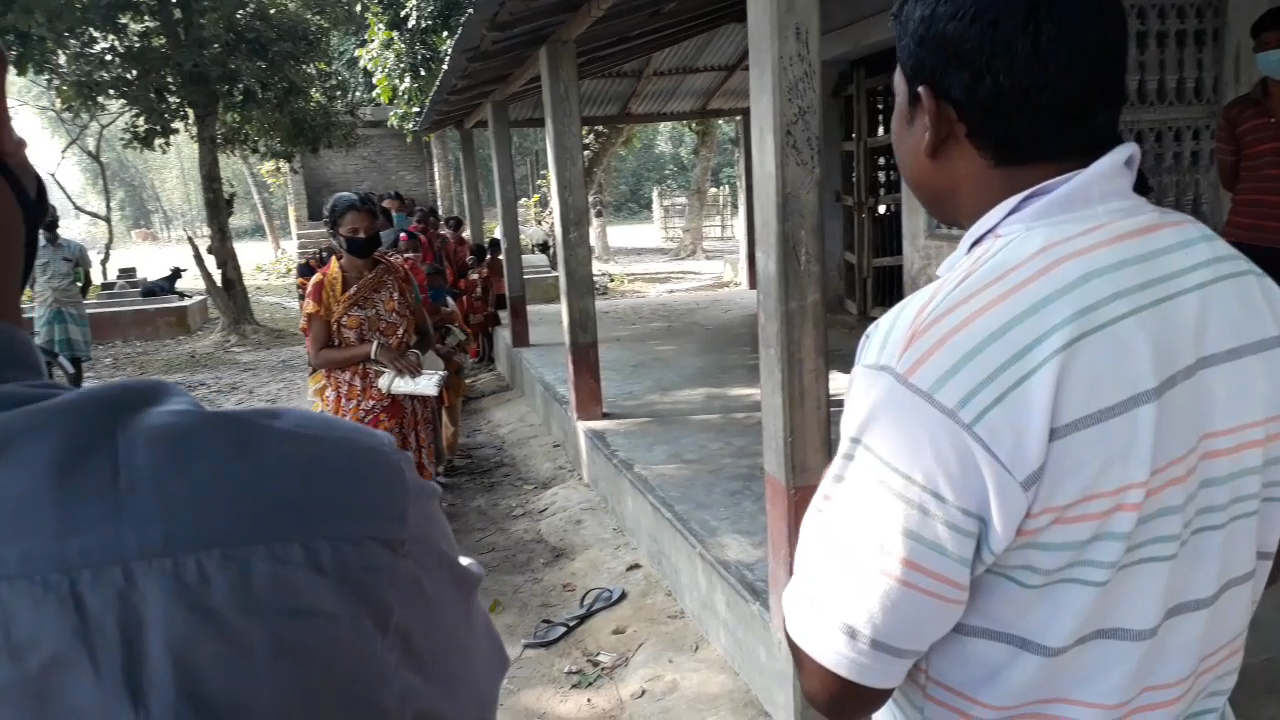 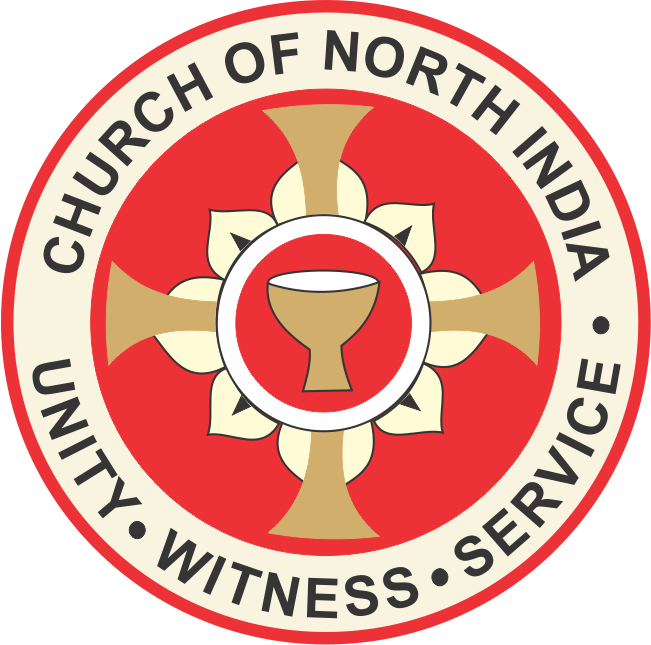 Global, National, & Regional opportunities
Increase the size of the team and work in the other districts of the diocese and more
A battery operated projector for some awareness programmes
More workshops and to improve skills
Help in creating connections to improve our network and be more effective
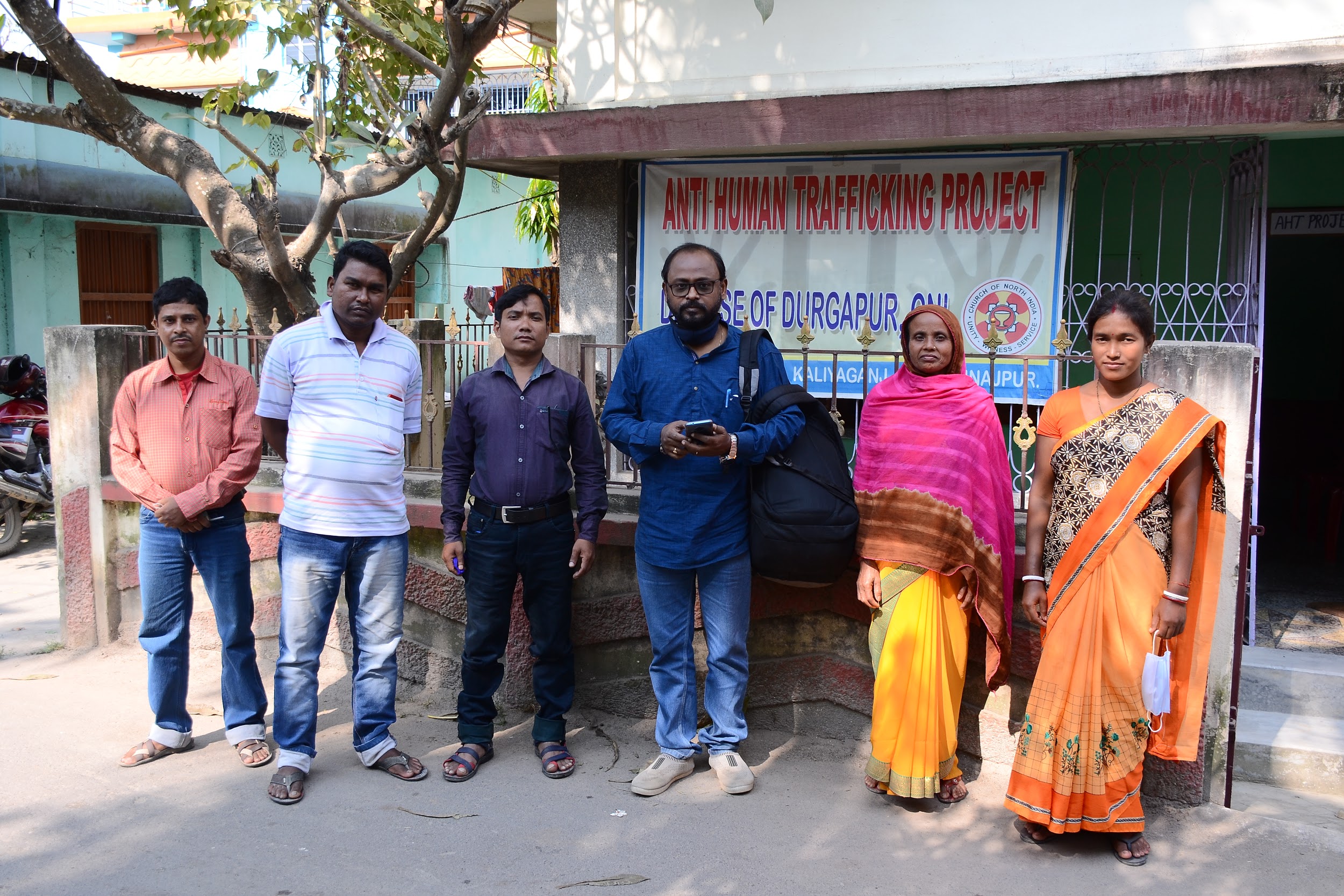 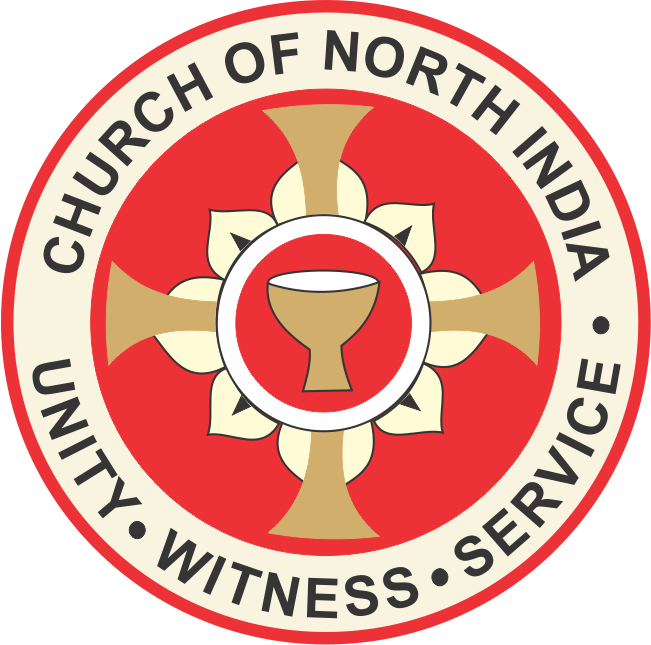